Презентация к открытому занятию « Путешествие в страну Фантазии»
Выполнил:
  воспитатель высшей категории ГБС(К)ОУ школа-интернат № 115  
Шепитько  Любовь Петровна
Ах как бы хотелось,
    Хотелось бы мне
    Когда-нибудь, 
    как-нибудь,
    Выйти из дома
    И вдруг оказаться      	 Вверху, в глубине
    Внутри и снаружи
    Где все по другому.
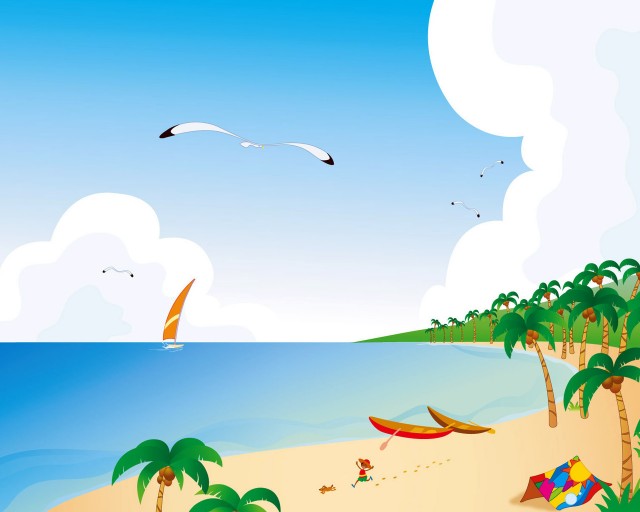 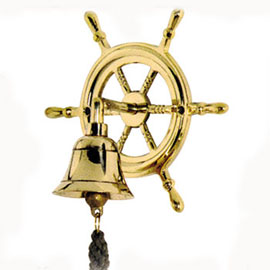 Разгулялось сине море

На своих больших просторах

Точно прыгает вверх дном
	
Волны ходят ходуном!
Страна Чукокола
Но вот, поглядите, какая-то птица
 		
Все ближе и ближе по воздуху мчится.
		
На птице, глядите, сидит Айболит.
 
И шляпою машет и громко кричит.
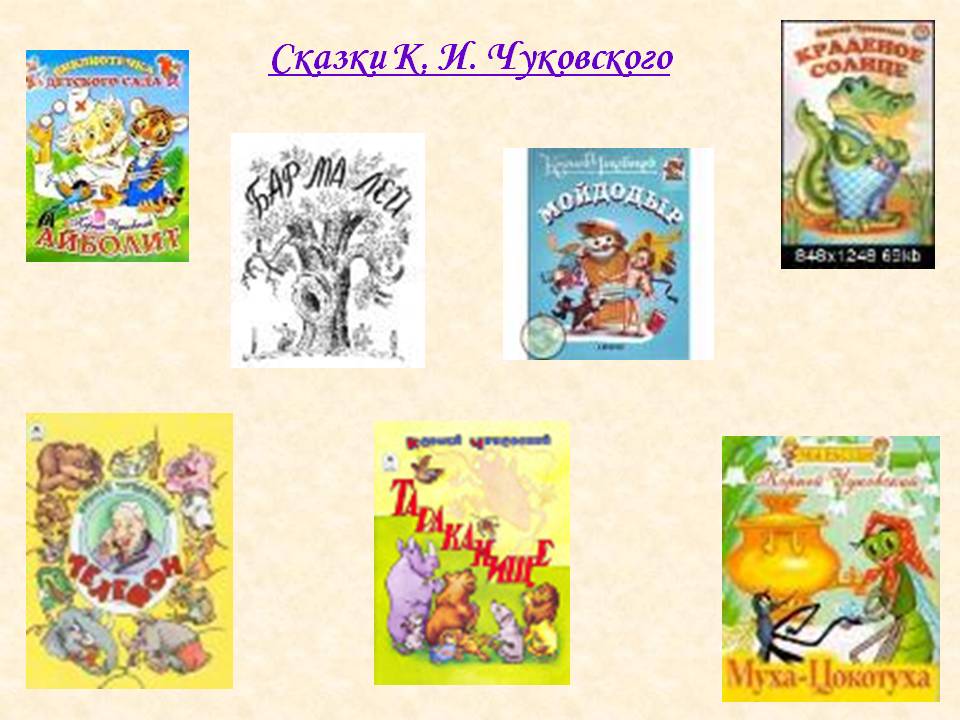 Страна Поэзии
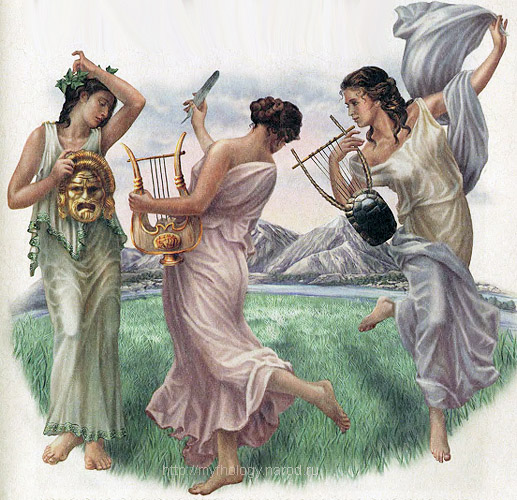 Бухта Радости
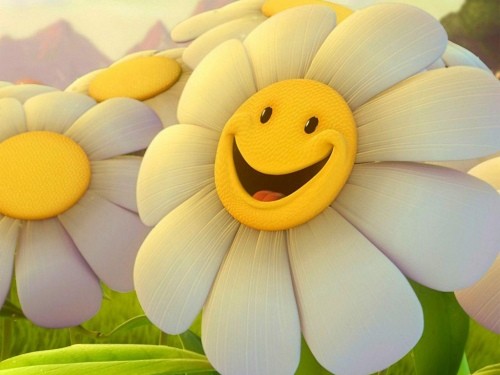 Страна Фантазии
Как сон быстрокрылый
Кончается сказка
И детству как прежде верна
Волшебные краски и щедрую ласку
Нам всем оставляет она
И песни свои в новый
путь собирая,
К другим она мчится скорей,
Чтоб дети повсюду, смеясь и играя,
Росли и умней, и добрей.
Смелей же, дружок,
Помаши над собою
Фантазии ярким крылом
Кто сказочной нашей
прошелся тропою
Счастливым вернется в свой дом,
Как сон быстрокрылый, 
Кончается сказка
И детству, как прежде верна,
Волшебные сказки и щедрую ласку
Нам всем оставляет она.
До свидания! 
До новых встреч в сказке!
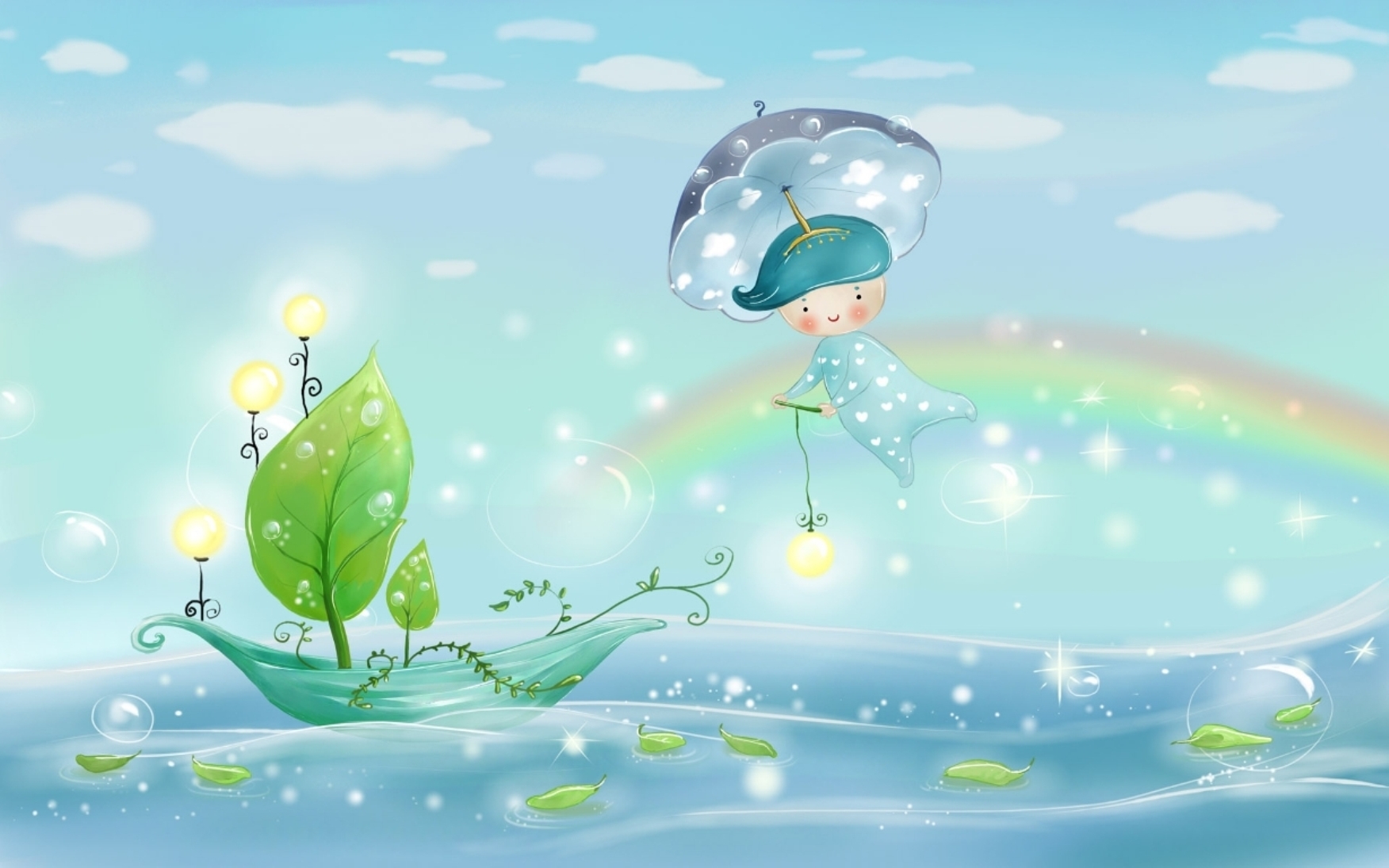